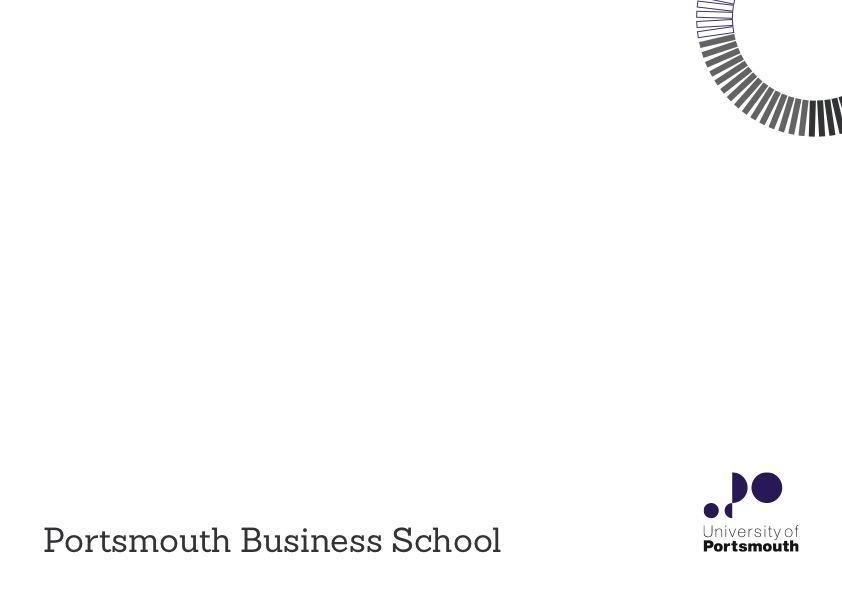 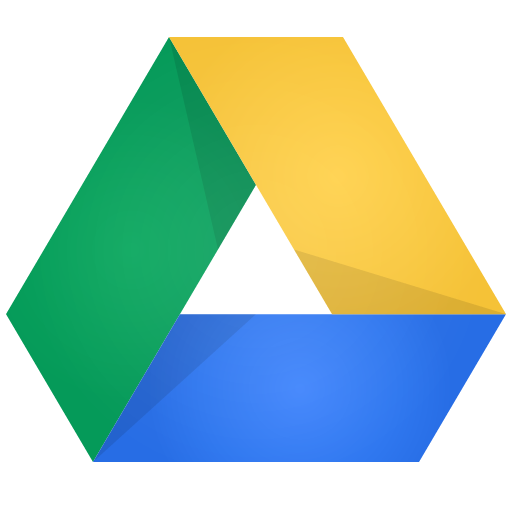 TEAL Documentationusing Google Drive
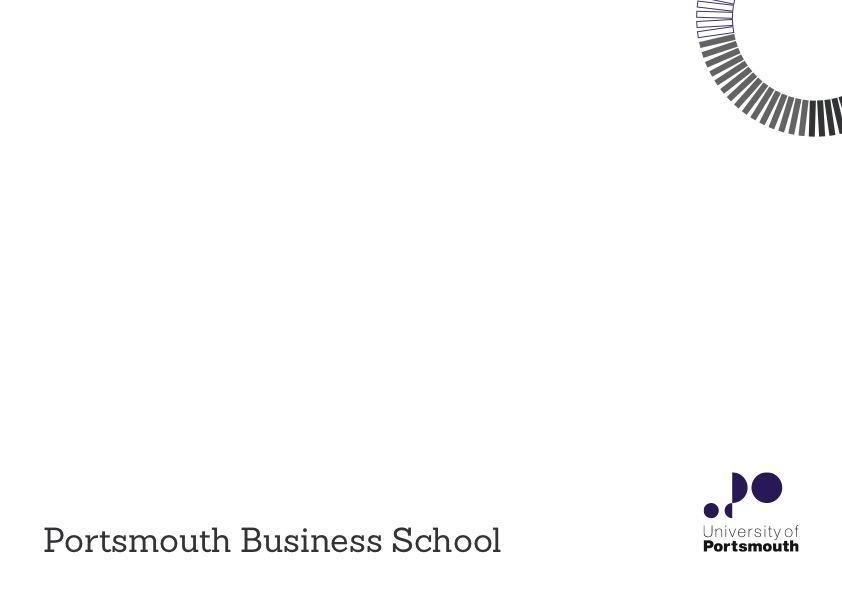 Open www.port.ac.uk/students  on a browser

Select Google mail > login





Click 




Select
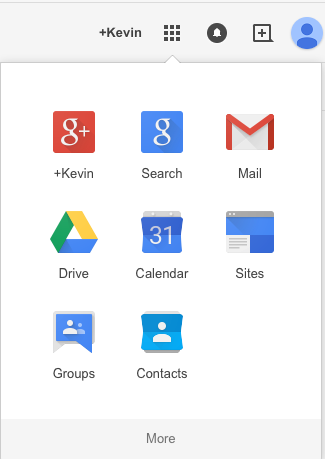 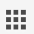 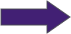 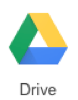 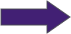 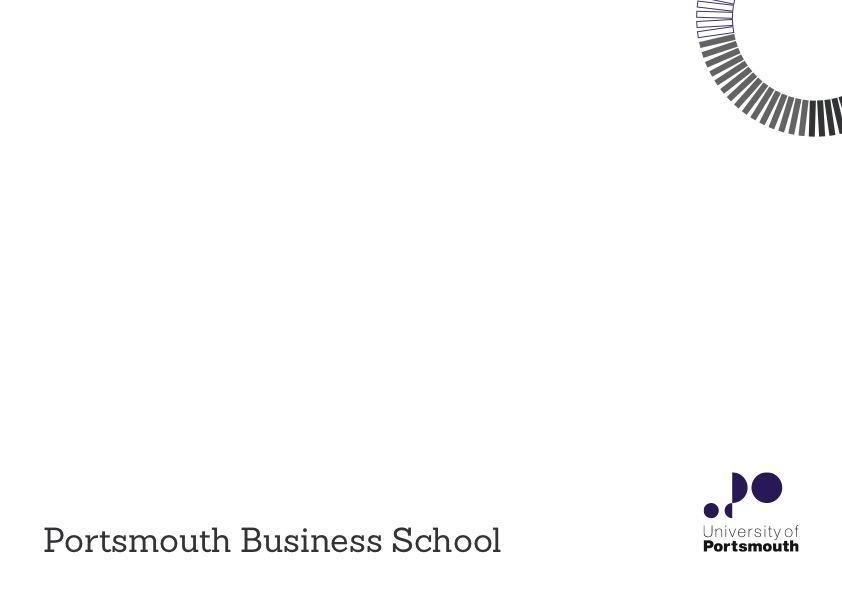 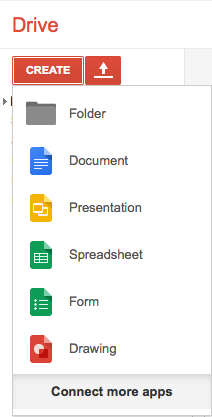 Click on “No thanks” is shown on.


Click on a Folder 







Label the Folder as shown below
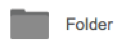 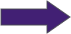 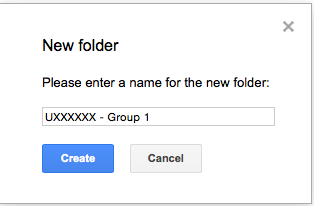 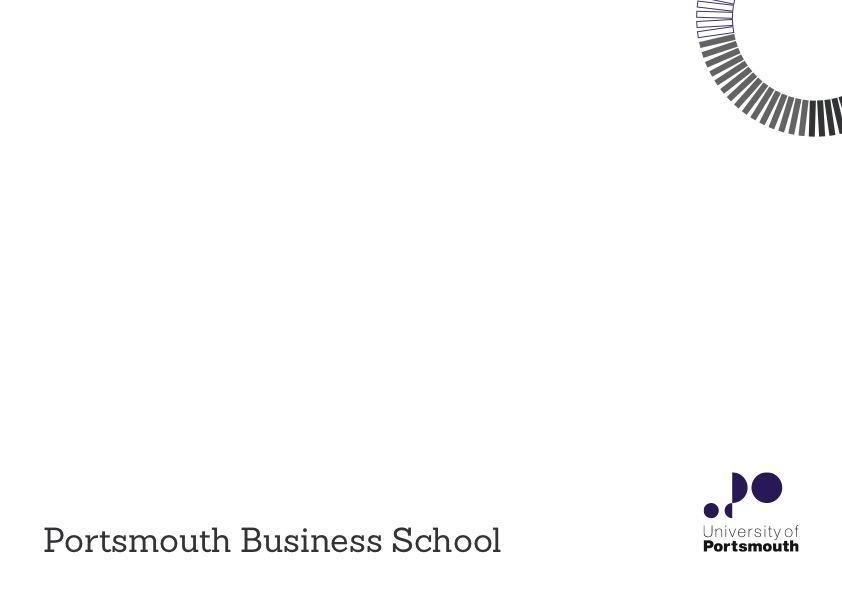 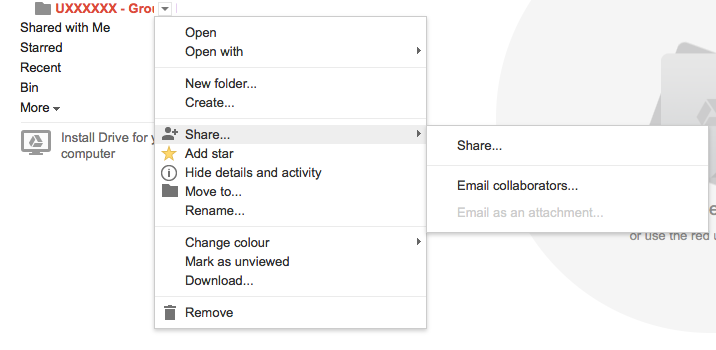 Right-click on the Folder

Click on “Email collaborators”




Using the diagram 

Share > Email  Collaborator
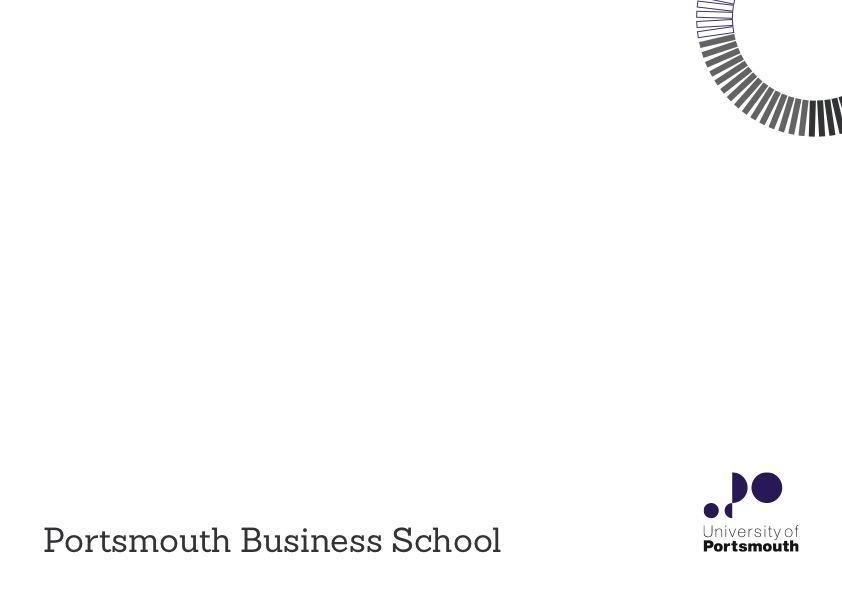 Add email addresses of the students in your group 
and your lecturer’s email.

Then click send
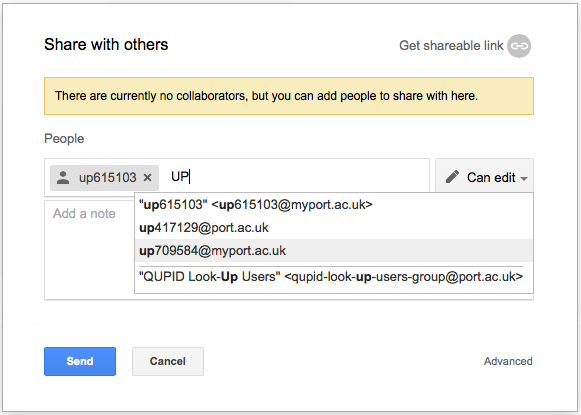 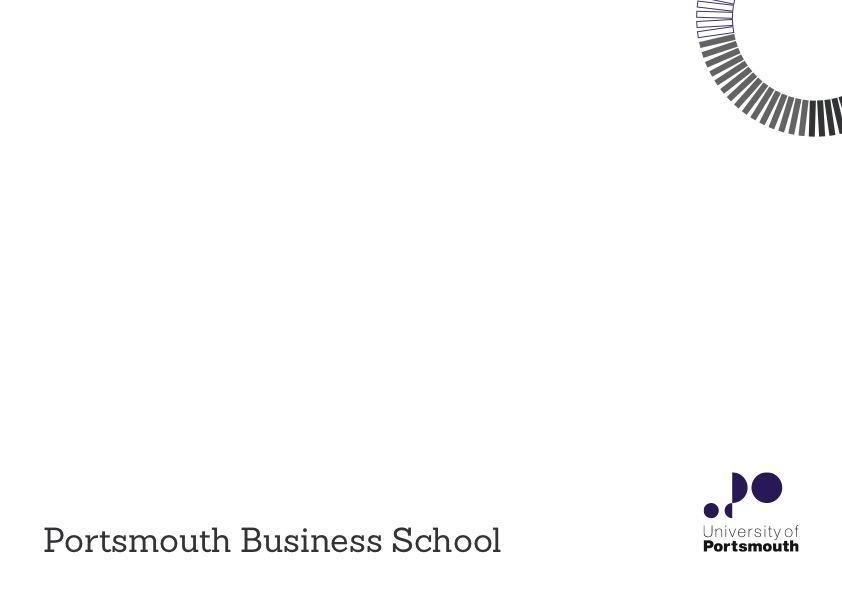 Then open and share a documents 
with your group



Document > Microsoft Word

Presentation > Microsoft Powerpoint

Spreadsheet > Excel
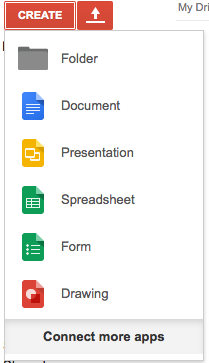